Croatian Wind Power Market
Summary and main findings
Anto Bajo
Zvonimir Ovanin
Marko Primorac
Hrvoje Šimović
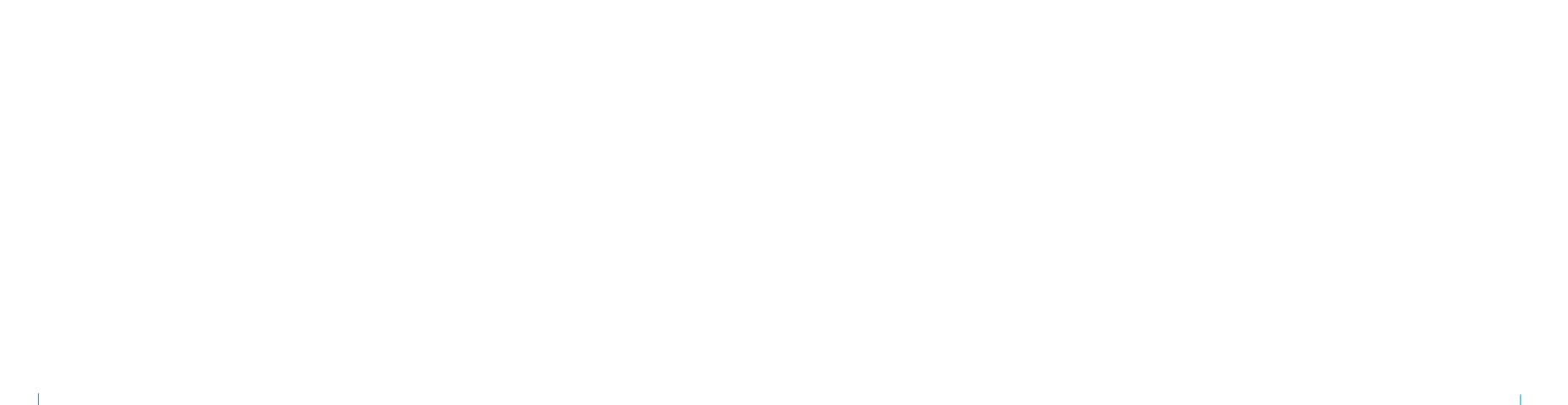 Zagreb, February 2018
The main aim and data sources
The main aim of this paper is to analyse the wind power production market and to assess the financial position of companies engaged in this activity
The main source of data: Annual financial statements of companies
Analysis includes time period 2010-2016
Fiscus    Institute of Public Finance       No. 6       February 2018
Renewable energy sources
Renewable energy sources have been replacing fuels and contributing to the reduction of greenhouse gas emissions, diversification of supply and reduction of the dependence on unreliable and unstable fossil fuel markets – in particular the oil and gas market
A significant piece of legislation is Directive 2009/28/EC, which lays down mandatory national targets for the overall share of energy from renewable sources in gross final energy consumption and for the share of energy from renewable sources in transport. Such mandatory national targets are in line with the EU objective until 2020
Meeting the target of:
at least 20% of renewable energy sources in the gross final energy consumption and
10% of transport fuel production from renewable sources
Fiscus    Institute of Public Finance       No. 6       February 2018
Renewable energy sources in EU
Source: Eurostat (2017)
Fiscus    Institute of Public Finance       No. 6       February 2018
Wind power generation and consumption in the EU from 2010 to 2016 (in TWh)
Source: Authors’ calculations based on data from WindEurope (2017)
Fiscus    Institute of Public Finance       No. 6       February 2018
Wind power generation and market in Croatia
In the Republic of Croatia, wind power generation has increased by 15 times, from 0.067 TWh in 2010 to 1.01 TWh in 2016
The share of wind power generation in total electricity production increased from 0.5% in 2010 to 9% in 2016, while the share in total consumption increased from 0.4% to 5.7%
One of the reasons for such expansion are the state financial incentives for renewable energy production, as wind farms belong to a group of eligible electricity producers
Fiscus    Institute of Public Finance       No. 6       February 2018
Renewable energy sourcesin Croatia
Fiscus    Institute of Public Finance       No. 6       February 2018
Wind power market in Croatia (1)
The wind energy market in Croatia is dynamic and still developing. In the period from 2010 to 2016, wind power generation has increased by 15 times. One of the reasons are high prices at which HROTE purchases electricity from eligible producers
The average electricity price in 2015 paid to eligible producers in the incentive system was three times higher than the annual average of electricity prices on the power exchange closest to Croatia (Slovenian - BSP and Hungarian market - HUPX)
Fiscus    Institute of Public Finance       No. 6       February 2018
Wind power market in Croatia (2)
Total newly installed capacity not yet in operation amounts to 326 MW, which is around 80% of the current capacity of active wind farms. In 2018, the company C.E.M.P. will become the largest individual wind power producer in Croatia
Wind farms employ a minimal number of employees as this activity is very capital-intensive, with no particular need for a workforce, and usually have one employee (commonly a director), while some have no employees at all
Fiscus    Institute of Public Finance       No. 6       February 2018
Wind power market participants in Croatia (1)
Source: Authors’ representation, based on data from: HROTE (2017)
Fiscus    Institute of Public Finance       No. 6       February 2018
Wind power market participants in Croatia (2)
In the Republic of Croatia, there are 22 eligible producers who have concluded electricity purchase contract with HROTE under Tariff System, where 15 of them are operational and 7 companies have not yet commissioned their plants
Out of 22 companies fifteen are in foreign and seven in domestic private ownership. All are registered as limited liability companies 
As much as 41% of the total capacity is accounted for by Vrataruša, Zelengrad Obrovac, Ogorje, Velika glava, Bubrig and Crni vrh. All wind plants are located in the coastal area of only five counties
Fiscus    Institute of Public Finance       No. 6       February 2018
Basic information on active wind plants in the Republic of Croatia in 2016
Source: Authors’ representation, based on data from companies’ financial statements and websites
Fiscus    Institute of Public Finance       No. 6       February 2018
Analysis of the financial position of the companies 2014-2016. (in mil. HRK)
Source: Companies' financial statements
Fiscus    Institute of Public Finance       No. 6       February 2018
Assets, liabilities and selected financial indicators
Source: Companies' financial statements
Fiscus    Institute of Public Finance       No. 6       February 2018
Conclusion (1)
Wind power companies are over indebted and finance most of their assets (over 80%) from external sources (the exceptions are Trtar-Krtolin and Končar-obnovljivi izvori)
Trtar-Krtolin, followed by Aiolos project, stand out with their good liquidity, whereas Končar-obnovljivi izvori stands out due to its illiquidity. By comparing these companies, Trtar-Krtolin has the best ratios and is an example of a successful small wind power producer
Despite the over-indebtedness, the companies are capable of meeting their financial obligations
Fiscus    Institute of Public Finance       No. 6       February 2018
Conclusion (2)
Investing in wind farms is profitable and safe, and incentives paid to eligible producers are generous and high, and concentrate on a relatively small number of market participants. Moreover, as the financing structure is dominated by external sources of finance (loans), it may be concluded that this business is relatively risk-free for the owner
The question remains, though, why the state does not further liberalize the wind power generation and open it to new entrepreneurs. Banks are clearly ready to assume the risk of financing because they are aware of the long-term financial sustainability and profitability of these projects
Fiscus    Institute of Public Finance       No. 6       February 2018
Conclusion (3)
It is not clear why the public company HEP is not actively involved in wind power generation, particularly as all this time it has been under the obligation to purchase electricity (purchased from eligible producers) from HROTE, in proportion to the market share at a regulated purchase price
Fiscus    Institute of Public Finance       No. 6       February 2018
Past issues
No. 1.  Operations of football clubs in Croatia
No. 2  The restructuring and privatisation of the shipyards in Croatia 
No. 3  The Gas Sector in the Republic of Croatia - Liberalisation and Financial Operations
No. 4  Restructuring the railway companies owned by the Republic of Croatia
No. 5  Financial performance of state-owned enterprises
Fiscus    Institute of Public Finance       No. 6       October 2017
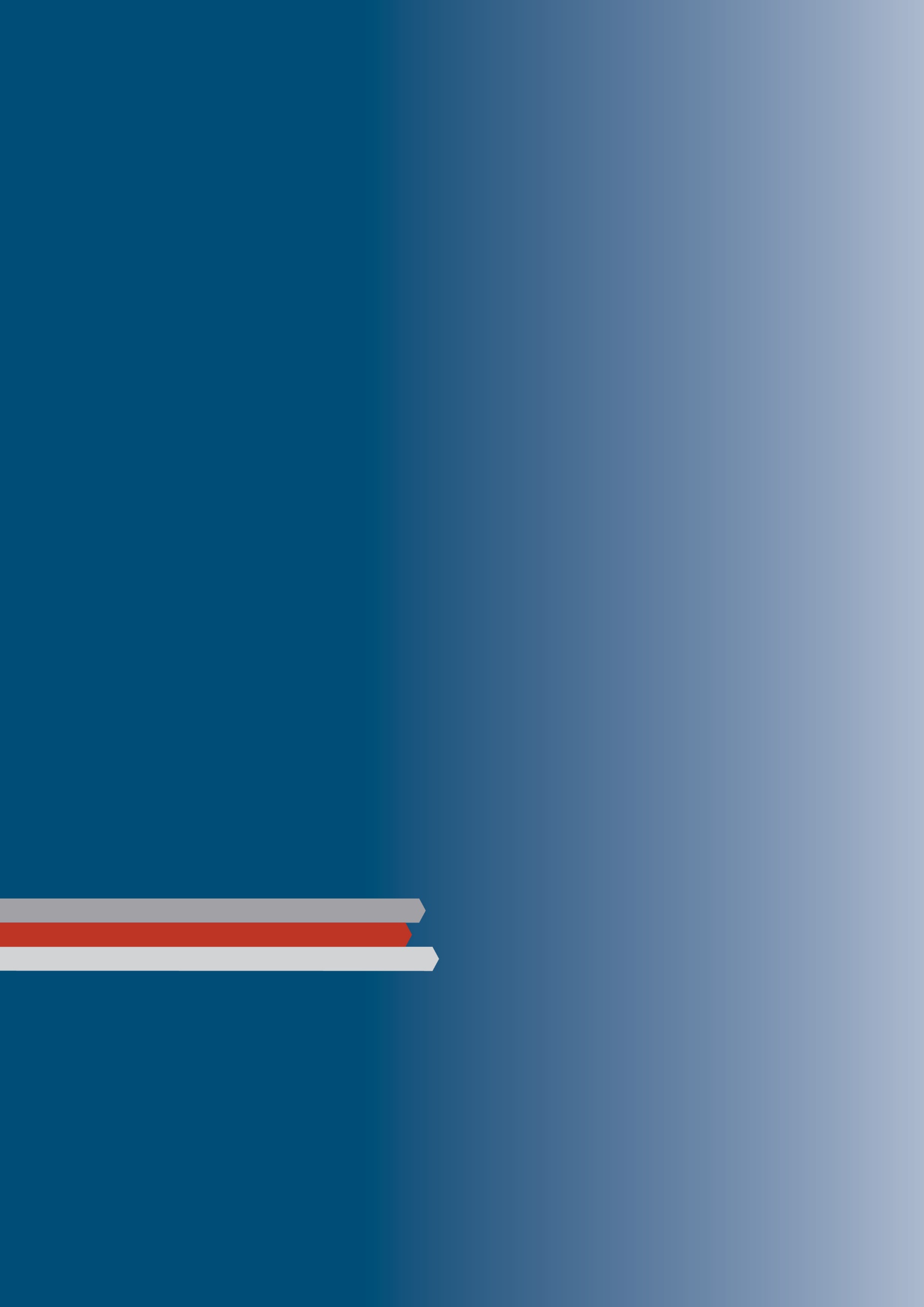 The main objectives are: 
to provide in-depth analysis of the financial operations of public sector institutions and those institutions that are in any way associated with the production of goods and the provision of services of a broader public interest;
to improve understanding of the financial consequences of their operations and increase accountability;
to provide objective information on their business operations to the broader professional public and to investors;
to contribute to the removal of administrative barriers to the development of competetiveness and the market economy
The vision of Fiscus is to become a reliable source of sectoral analyses through the prism of interaction between the public and private sector.

The mission of Fiscus is to identify the key challenges faced by certain economic sectors and offer suggestions for the improvement and preservation of the long-term stability of the Croatian economy.
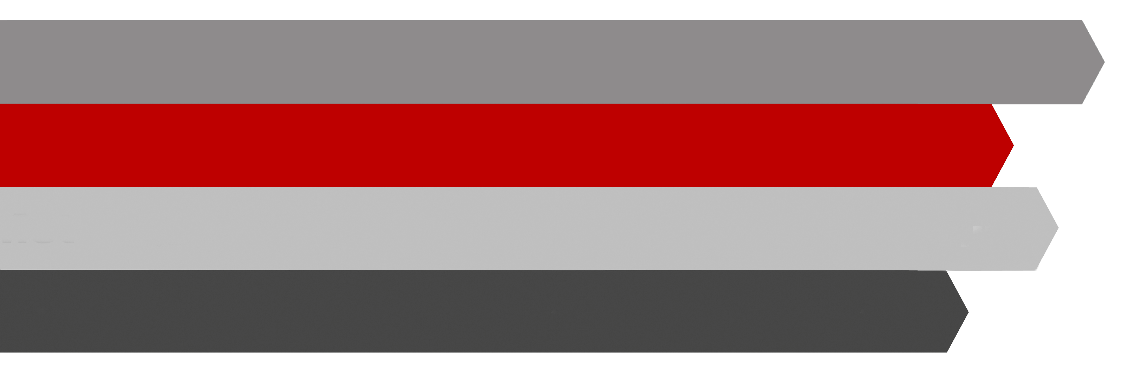 Publisher: Institute of Public Finance
Zagreb, Smičiklasova 21
Tel. (+385 1) 4886 444 l   fiscus@ijf.hr
Editors: Anto Bajo and Marko Primorac
www.ijf.hr/fiscus